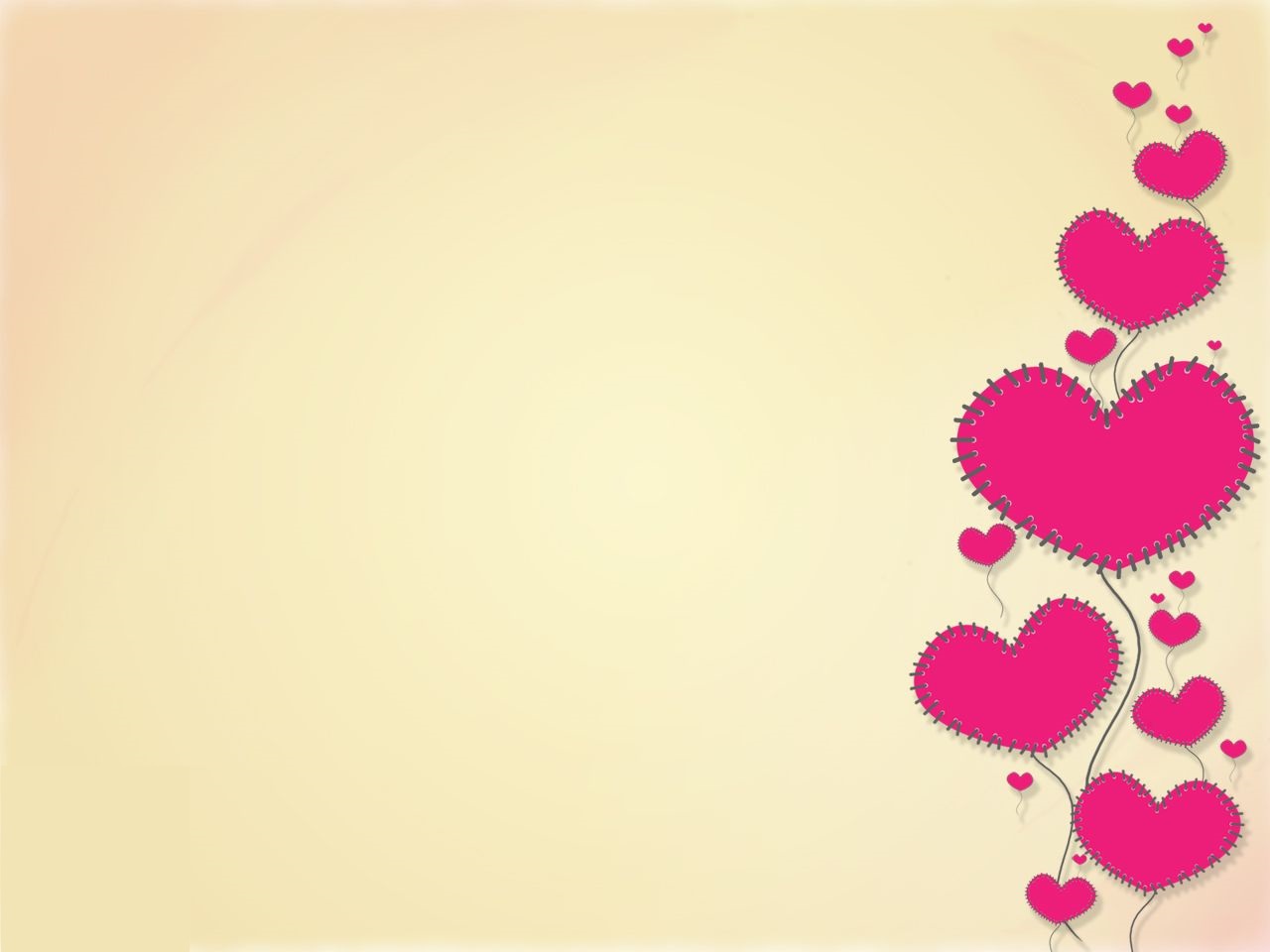 14 февраляДень Святого Валентина(День Всех Влюбленных)
Выполнила: Левина Наталья Владимировна

г. Зеленогорск 2018 г.
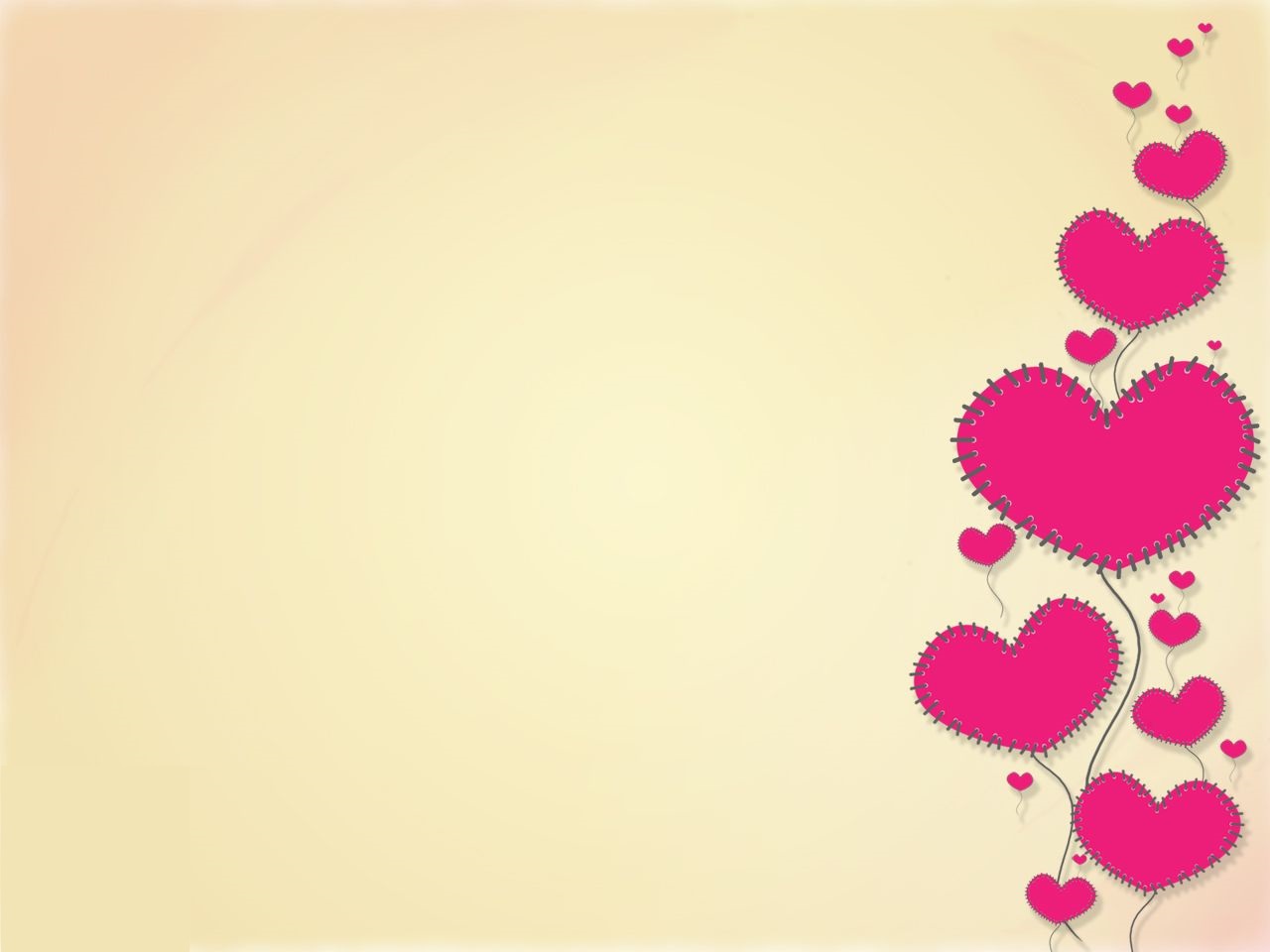 Легенда о Святом Валентине
В 269 году римский император Клавдий II запретил своим легионерам жениться, чтобы семья не отвлекала их от военных дел. Но нашелся единственный во всем Риме христианский проповедник Валентин, который сочувствовал влюбленным и старался им помочь. Он мирил поссорившихся возлюбленных, сочинял для них письма с признаниями в любви, дарил цветы молодым супругам и тайно венчал легионеров — вопреки закону императора.
	Клавдий II, узнав об этом, велел схватить священника и бросить его в тюрьму. Но и там Валентин продолжал творить добрые дела. Он влюбился в слепую дочь своего палача и исцелил ее. А произошло это так: перед казнью молодой священник написал девушке прощальную записку с объяснением в любви, подписанную: «От Валентина». Получив эту весточку, дочь тюремщика прозрела. Валентина казнили 14 февраля 269 года. 
	С этих пор люди отмечают этот день как праздник влюбленных.
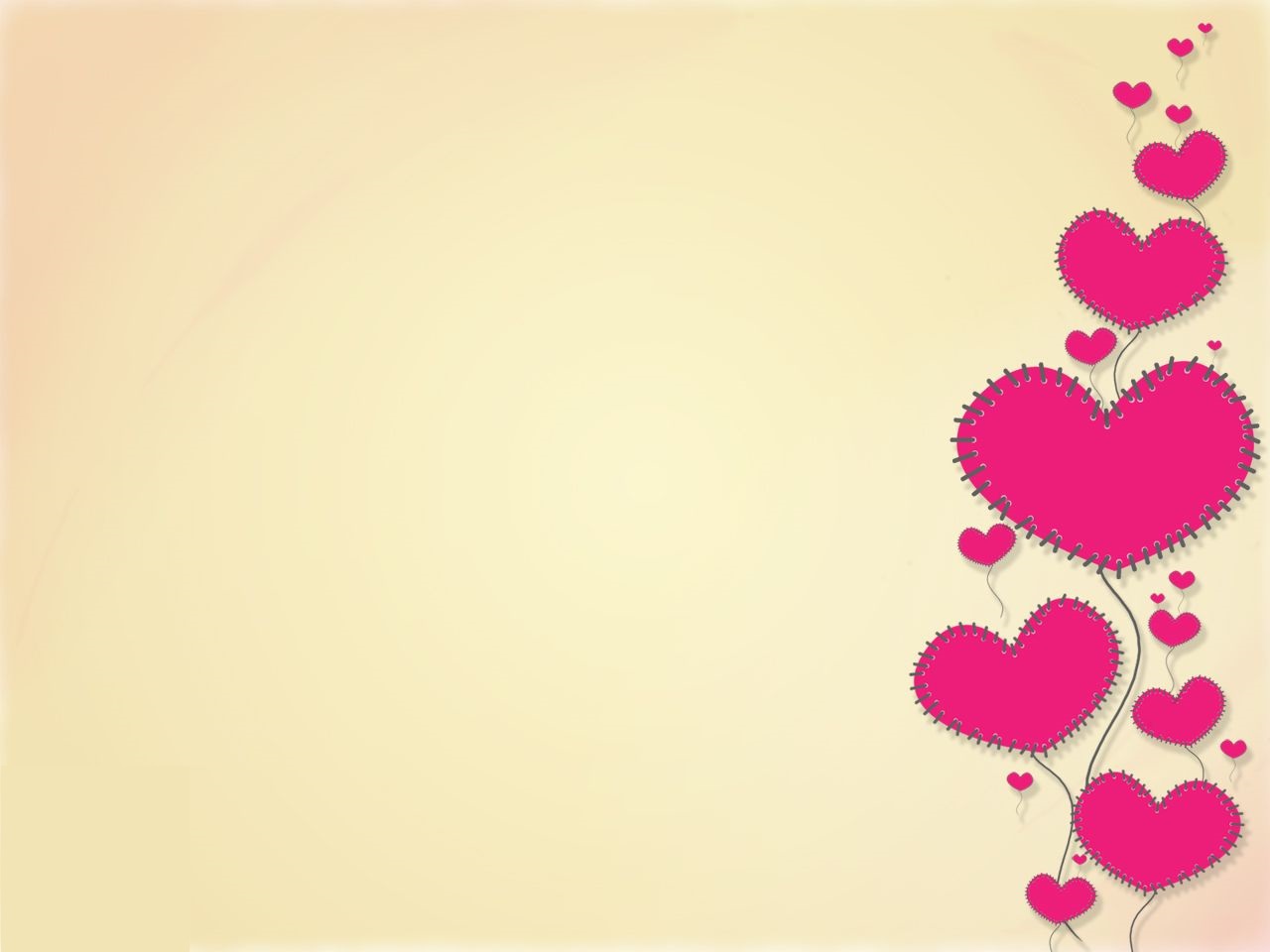 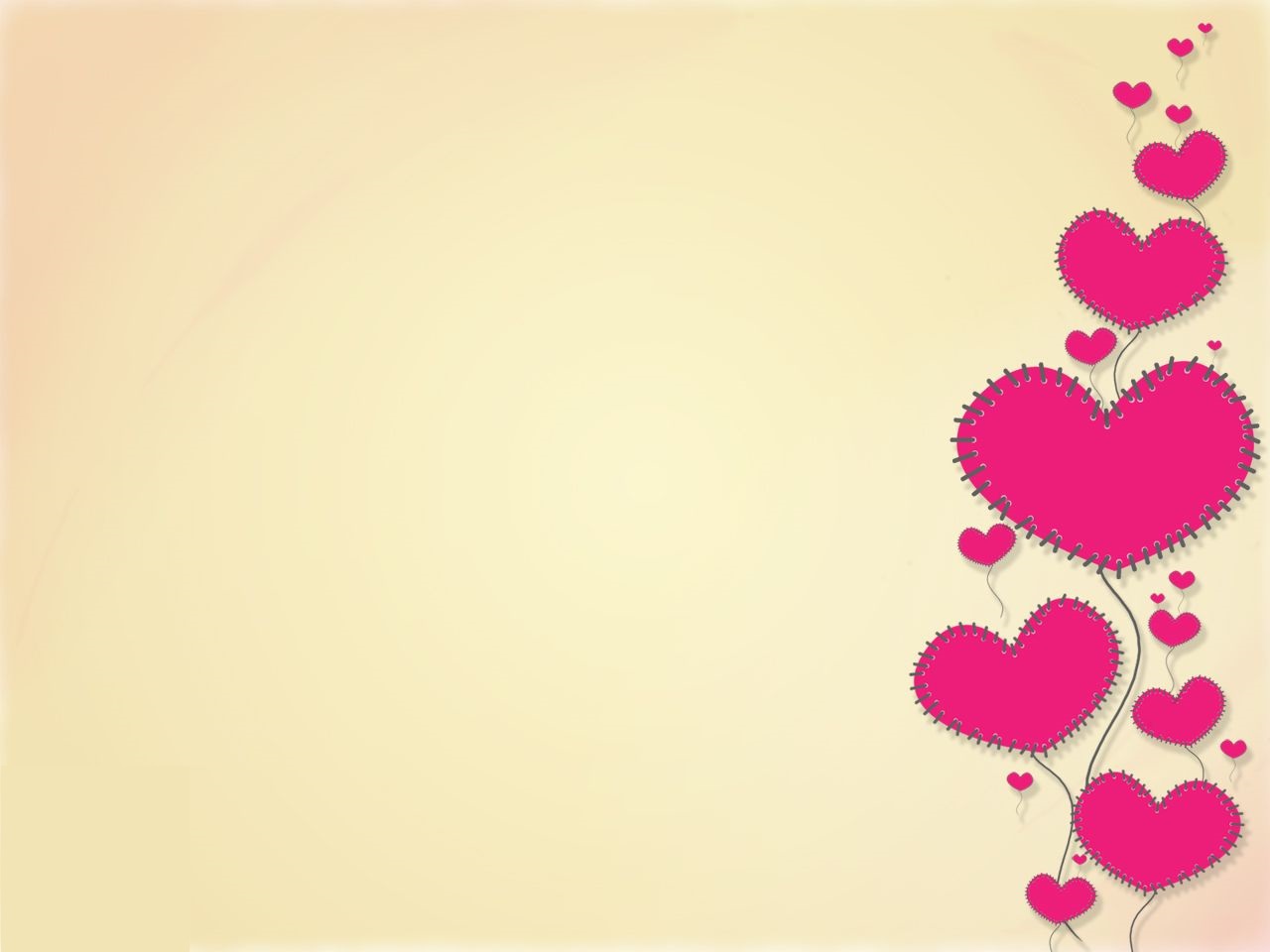 Как отмечают День Святого Валентинав разных странах?
Во Франции - в День Святого Валентина принято дарить драгоценности. 
В Англии -  поздравляют с Днем Всех  Влюбленных не только людей, но и   любимых животных. 
В Японии - в этот день подарки дарят в основном мужчинам. 
В Дании – люди посылают друг другу засушенные белые цветы.
В Испании- мужчины преподносят любимым 
    цветы, а те в свою очередь - подарки.
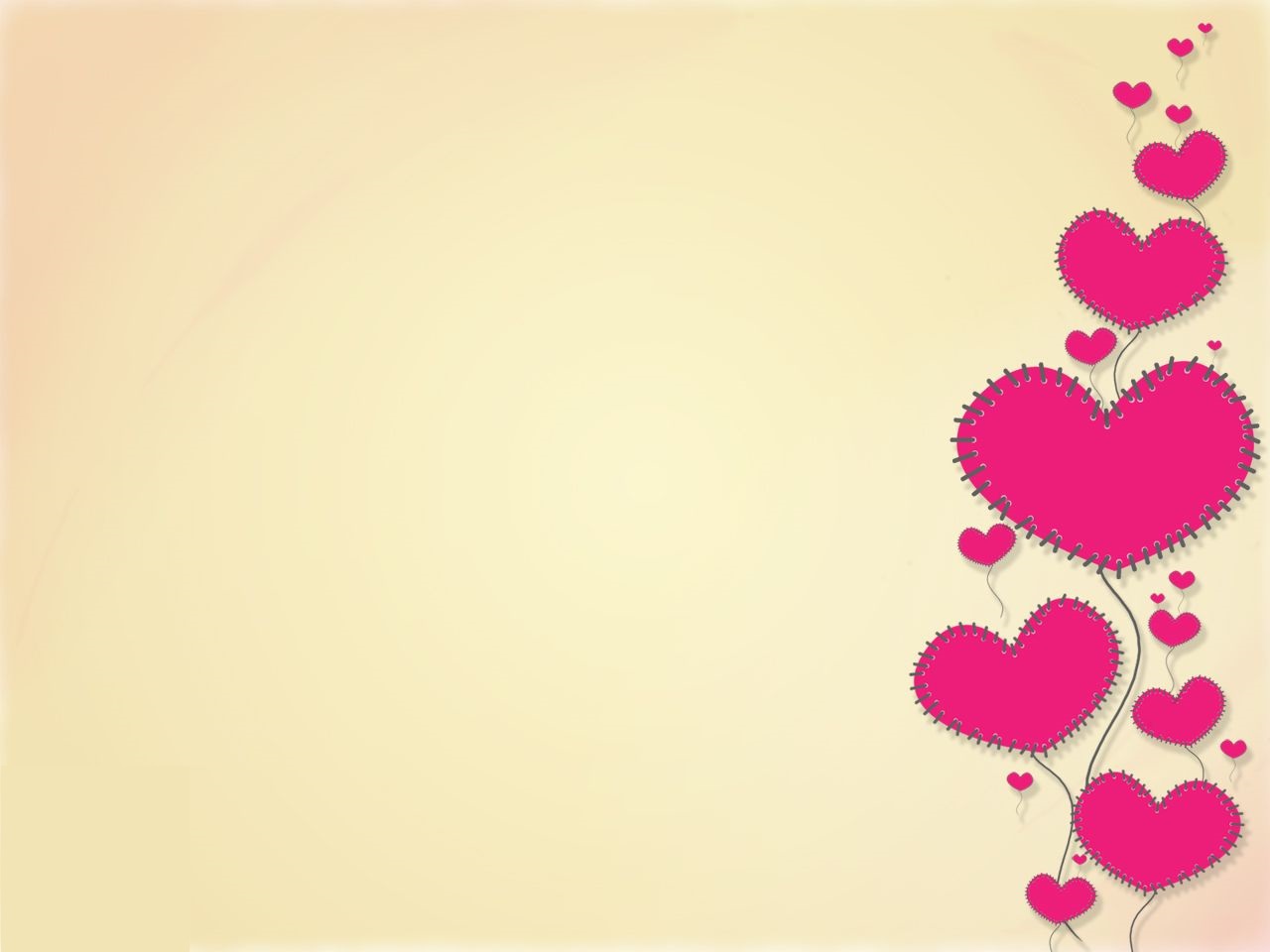 Традиционный подарок на День Святого Валентина
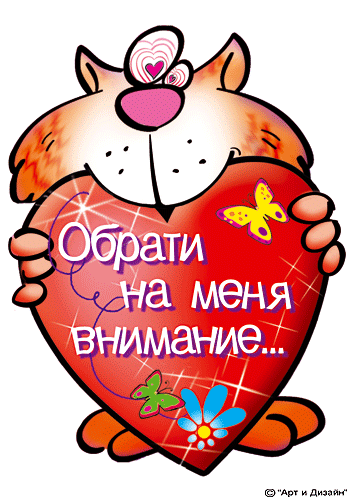 Это поздравительная открытка – «Валентинка».
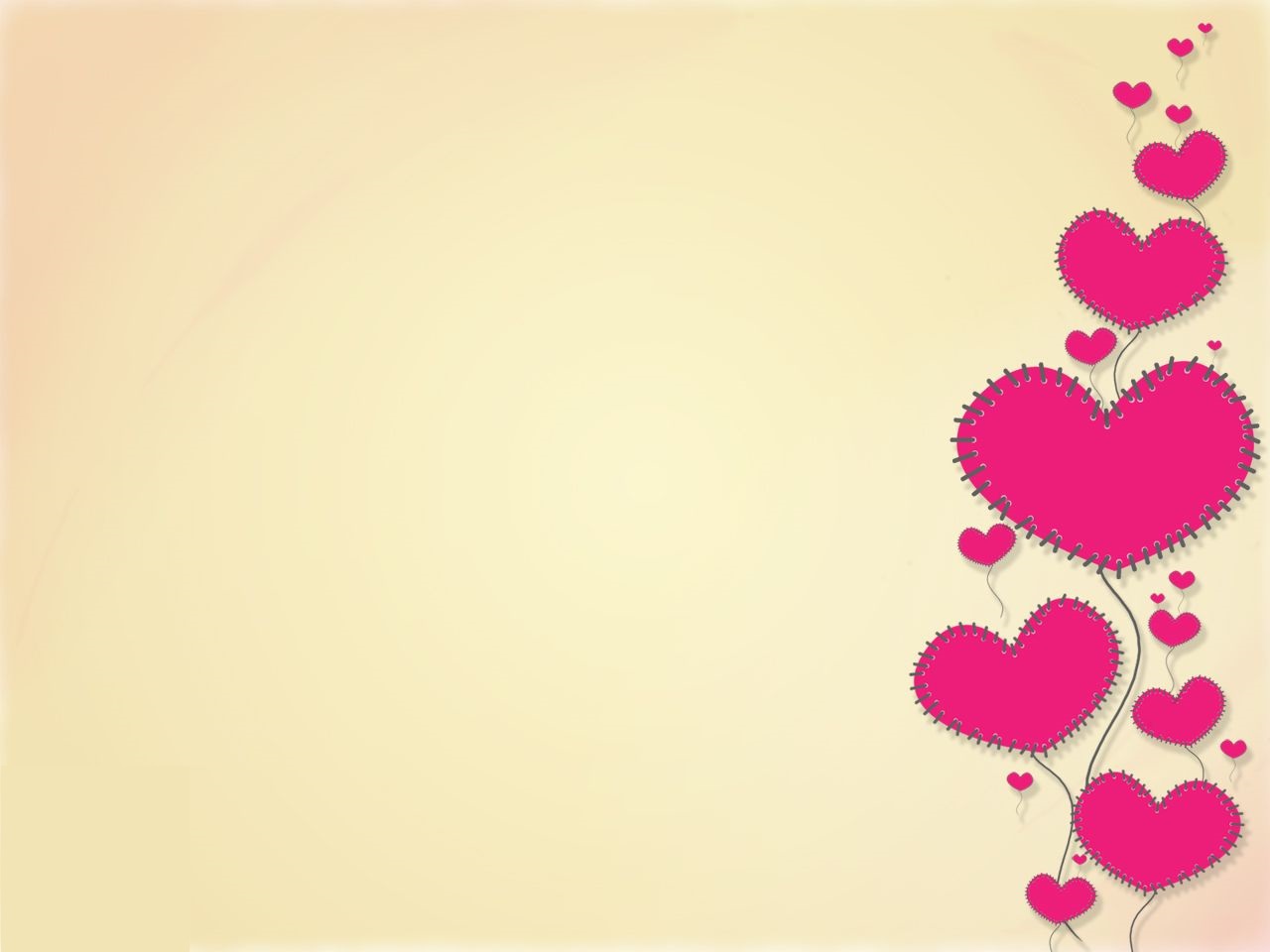 В нашей стране аналогом праздника День Святого Валентина является праздник День семьи, любви и верности, который отмечают 8 июля.
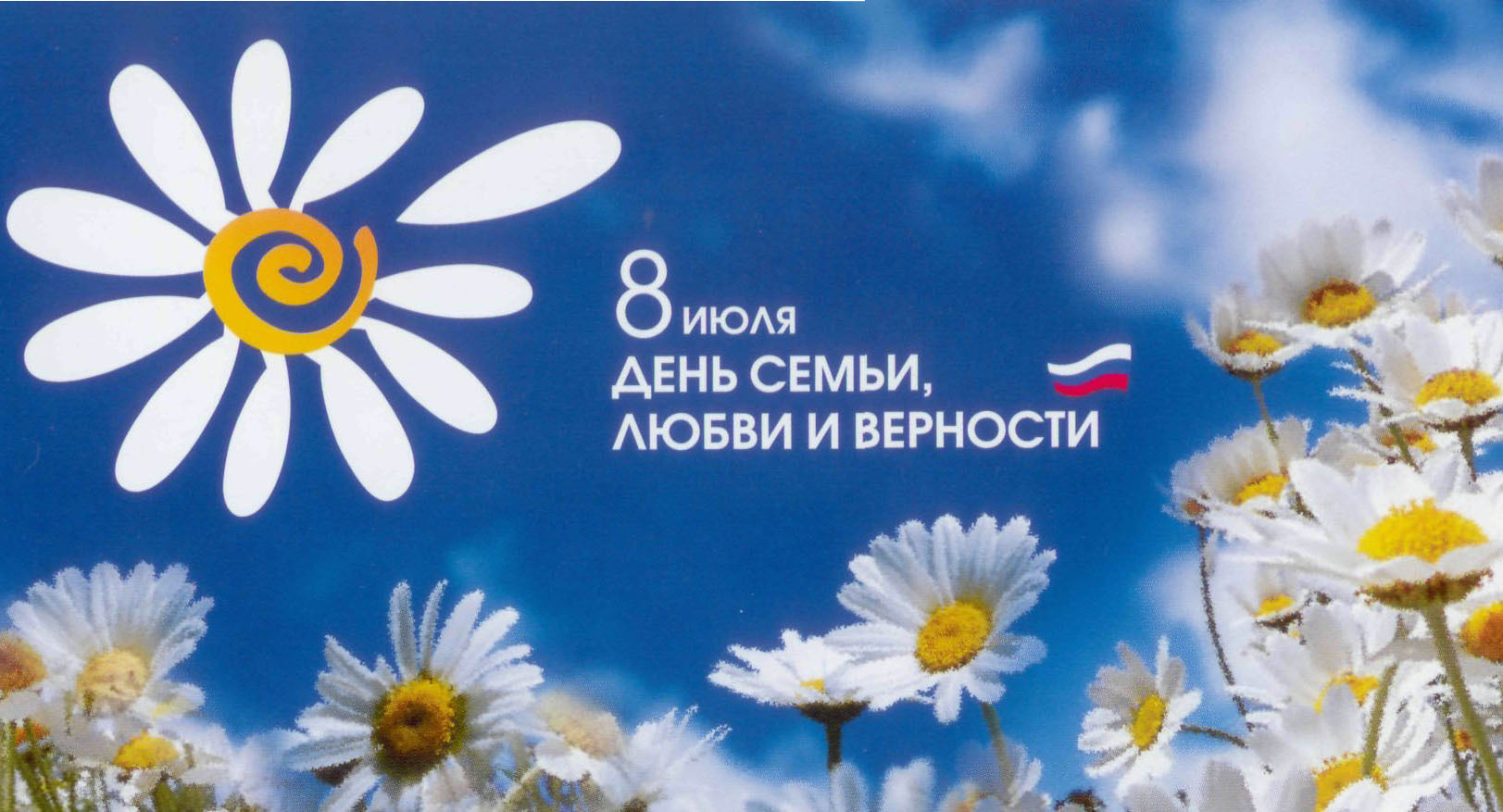